Российский Союз Промышленников и Предпринимателей
Комиссия по машиностроению


Локализация и импортозамещение: перспективы для иностранных компаний	










Йенс Бёльманн
Зам. Председателя правления по связям с общественностью и гос. органами 
Российско-Германская внешнеторговая палата

Москва, 7 Апреля 2016
Немецкий бизнес в России
Макроэкономические показатели (изменения в %)
Прогноз развития ВВП 2015 / 2016
Изменение цены на нефть марки Urals, в долларах США (1/14 – 03/16)
Динамика курса валют рубль - евро / доллар США (6/13 – 12/15)
Динамика курса валют рубль - евро / доллар США, январь-март 2016
Изменение торгового оборота (в %)
Опрос по актуальной экономической ситуации – 12/15
Актуальная ситуация – проблемы с финансированием
Готовность к инвестициям и финансированию значительно снизилась (санкции, регулирование, рейтинг стран, надбавки за риск)
Финансирование торговых сделок и экспортные гарантии Hermes продолжают функционировать, однако банки KfW и ЕБРР не начинают новых проектов
Торговые партнеры затронуты вдвойне: обесценивание рубля,  процентные ставки по кредитам
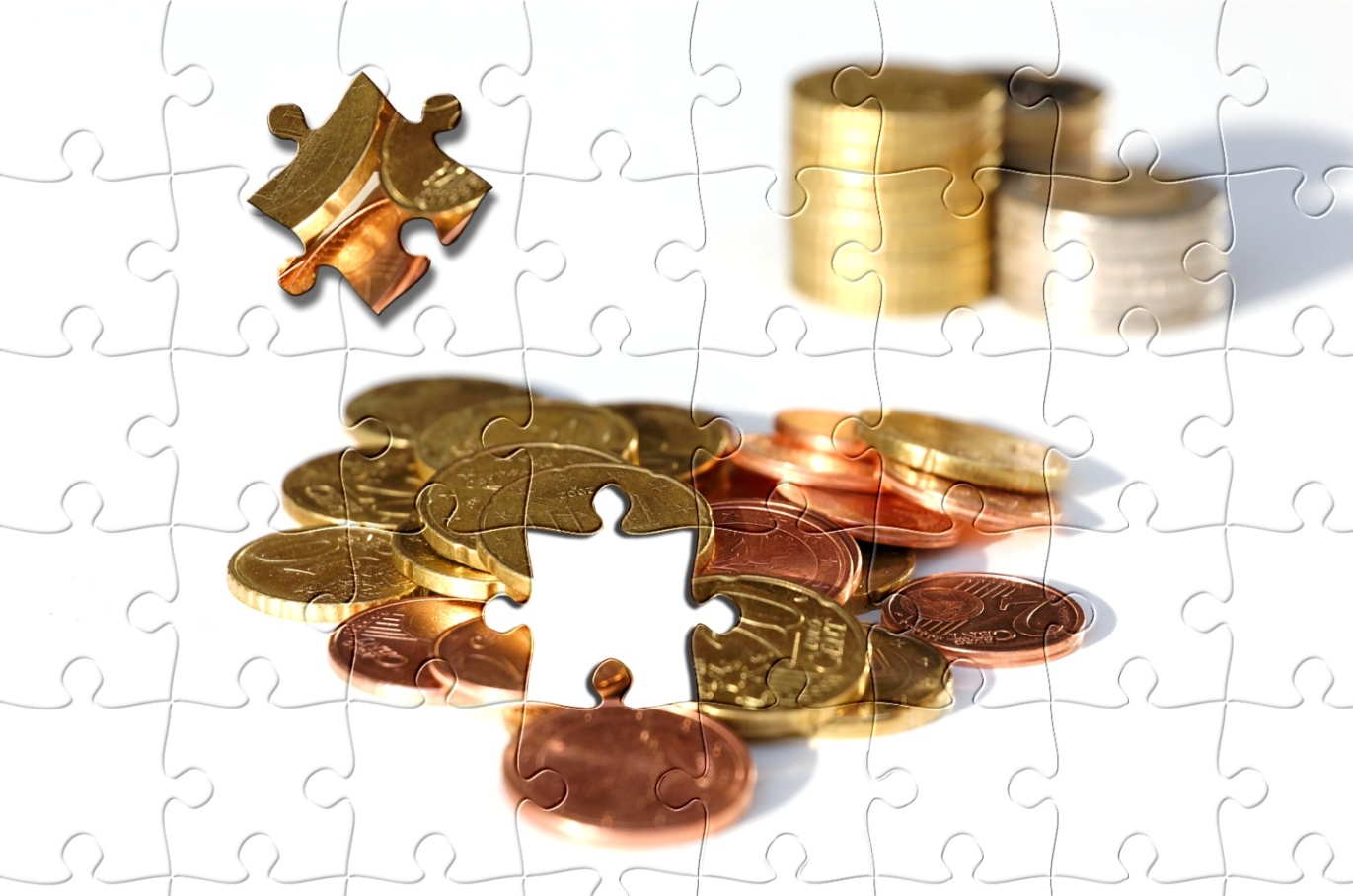 Число занятых в германском машиностроении (в тыс.)
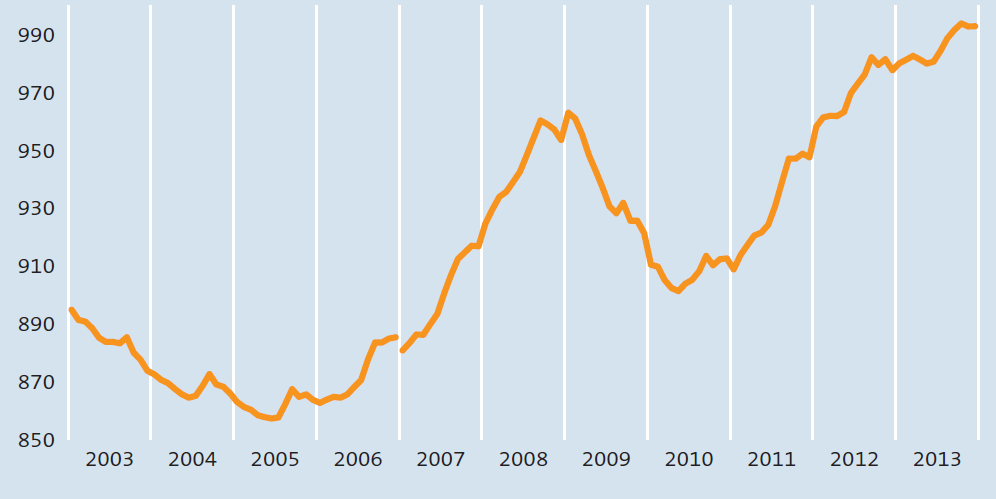 Число инженеров в машиностроительной отрасли в 2013 г. 
( в% от всех занятых)
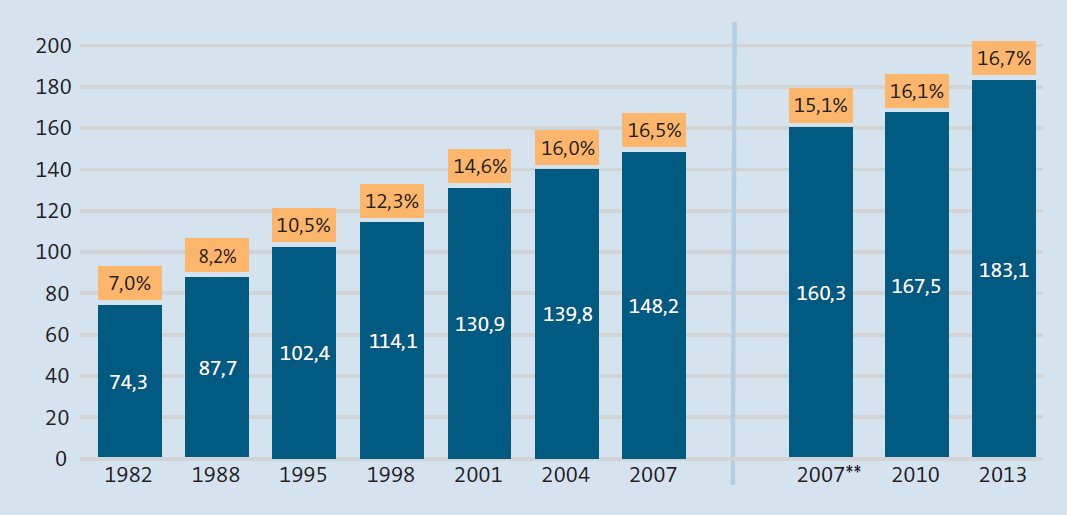 Доля германского машиностроения во внешнеторговом обороте (млрд. евро)
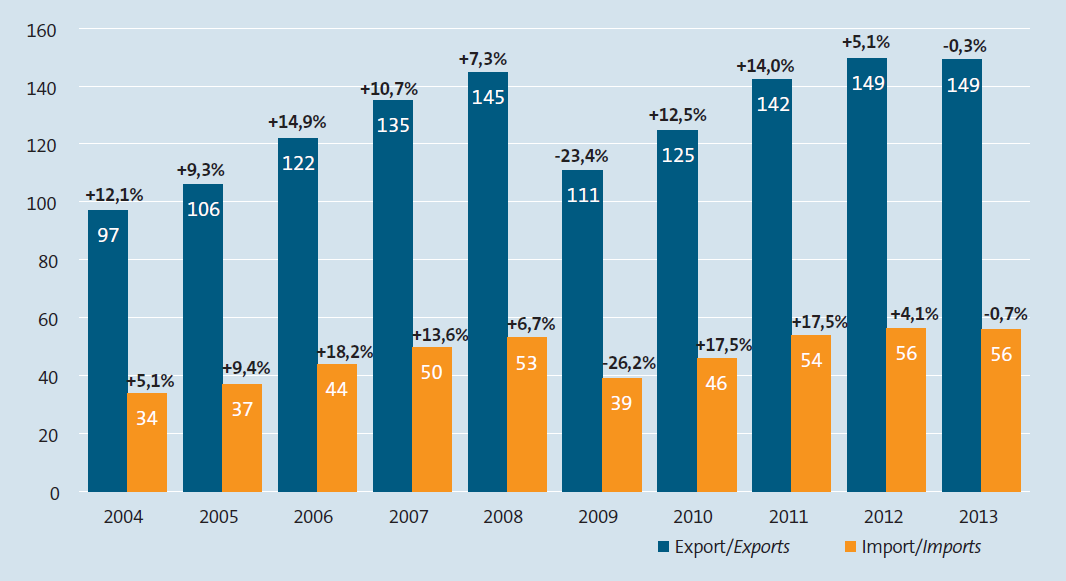 Экспорт (млрд. евро) / доля в %
Экспорт в другие страны: изменение в %
Роль среднего бизнеса в Германии
В Германии 3,6 млн. компаний
99,6 % - предприятия малого и среднего бизнеса
95% из них - семейные предприятия
2013: совокупный оборот 2,2 млрд €
55,5 % чистой добавленной стоимости экономики
16,2 млн сотрудников / 59,2 % всех занятых
82,2 % всех обучающихся на производстве
Экспорт 2013: 199 млрд €
Немецкий средний бизнес инновационный, легко приспосабливающийся, конкурентоспособный на мировом рынке, подает большую часть заявок на патент
В среднем активен на 16 зарубежных рынках
Импортозамещение и локализация – общая информация
Общее улучшение рамочных условий (ease of doing business)
Конкуренция регионов, значительное улучшение предлагаемых земельных участков, инфраструктуры, государственная поддержка инвестиций
Антикризисный план, сокращение инвестиций, импортозамещение / локализация как лучшее решение
Финансирование из фонда национального благосостояния, поддержка экспорта, поддержка среднего бизнеса, фонд развития промышленности
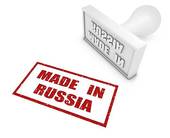 Локализация - вызовы
Российский рынок (а также рынок Евразийского экономического союза) в большинстве случаев слишком мал для экономически выгодного собственного производства
Из-за тяжелой экономической ситуации перспективы развития сбыта трудно прогнозировать
Во многих областях отсутствует необходимая для современного производства цепочка поставщиков и квалифицированные специалисты
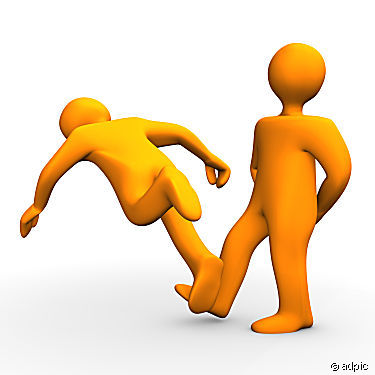 Преимущества специального инвестиционного контракта
Заключение договора на федеральном / региональном уровне
Условие: новая производственная площадка или модернизация
Трансфер технологий, отсутствие эквивалентного продукта в РФ
Срок действия – с выхода на окупаемость плюс 5 лет, макс. 10 лет
Сумма инвестиций 750 млн рублей (сегодня ок. 9 млн €)
Гарантия установленного налогообложения, сбыта
Инструменты господдержки инвестиций, налоговые преимущества
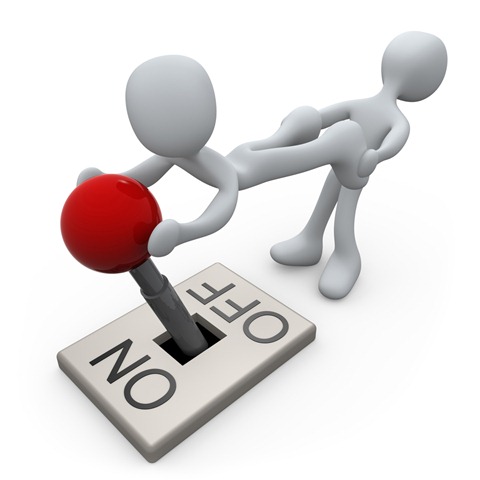 Локализация – требования бизнеса
Четкое определение локального продукта / локального производителя
Не устанавливать требования, например, по созданию фиксированного числа рабочих мест
Гарантии инвестиционной безопасности
Участие в национальных программах поддержки
Равноправное участие в конкурсах и тендерах
Рыночное регулирование
Поддержка среднего бизнеса!
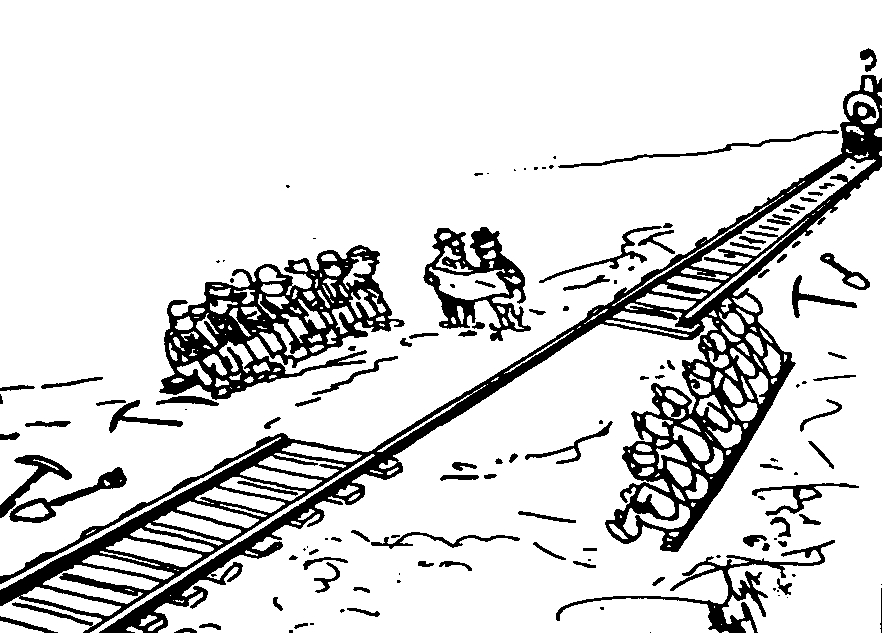 Благодарю за внимание